Wednesday October 8, 2014Mr. Goblirsch – Economics
OBJECTIVE – Students Will Be Able To – SWBAT:
 - Identify the law of supply and explain the difference between it and the law of demand.

AGENDA:
WARM-UP: Supply Quick Think
REVIEW: Go over Ch 4 Demand Quiz
VIDEO CLIP: Supply: The Economic Lowdown (4 min)
CONCEPT: Law of Supply
CLOSURE: Exit Ticket - Law of Supply vs. Law of Demand

Supply Quick Think WARM-UP: (Follow the directions below)
***5 minutes***
Write a paragraph journal entry answering the question below.
Studying = doing any school activity related to a class including: homework and assignments, research, preparations for a test/project
How many hours per night do you spend studying?  Per week?
How many hours would you study if someone paid you $1 per hour of studying?  What about if someone paid you $20 per hour?
Explain your reasoning.
Supply
Chapter 5 Section 1
Section 1:  Understanding Supply
Supply
 The amount of Goods and services made available by producers at each price.
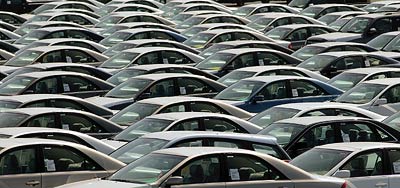 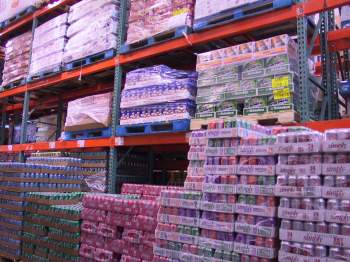 The Law of Supply:  The higher the price, the  larger the quantity produced.
Firms will produce more at high prices— want more profits.
New firms will enter the market to earn profits, because they now can.
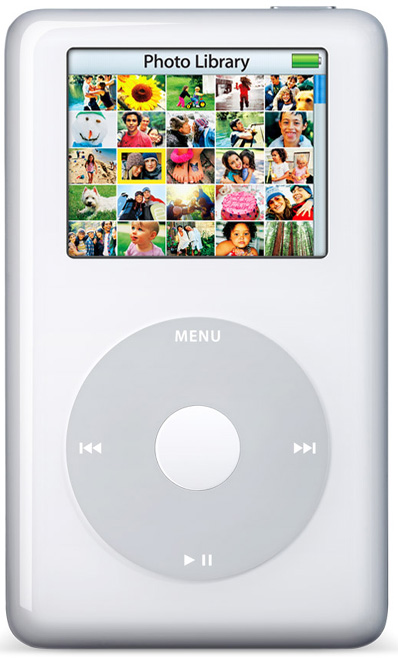 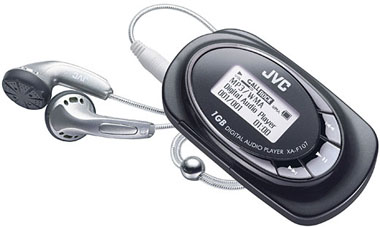 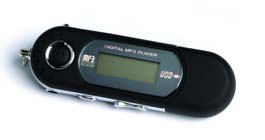 $P    = QS
$P    = QS
Supply Decisions:  Price is a signal to producers to produce more or less
High Prices
 Firms produce more
 New Firms enter the market to profit
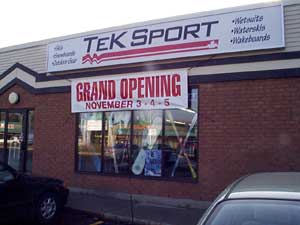 Low Prices
 Firms cut production
Firms leave the market
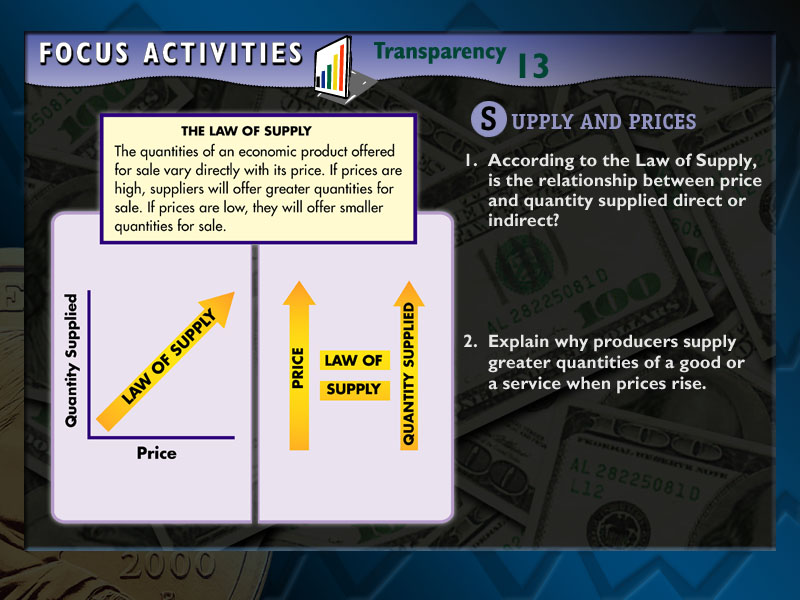 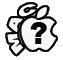 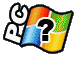 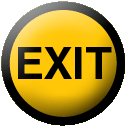 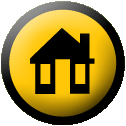 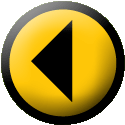 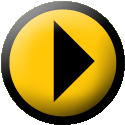 Continued on next slide.
Chapter 5 FA1
EXIT TICKET
DIRECTIONS: Write a paragraph explaining 	the difference between the law of 	supply and the law of demand.

1st Sentence) 	The Law of Demand is …
2nd Sentence) 	The Law of Supply is …
3rd Sentence) 	The difference between the two is …
Rest of Paragraph)	Explain the difference and provide a 				specific example of each
Looking at Supply
Supply Curve = a graph showing the various quantities supplied at each and every price
Market Supply Curve = a graph showing the quantities offered at various prices by all firms selling said product
$3.00
$2.50
$2.00
$1.50
$1.00
$0.50
50     100    150    200     250    300     350
Pizza Supply Schedule
Price per Slice
Slices Supplied
100
$0.50
$1.00
150
200
$1.50
$2.00
250
S1
$2.50
300
$3.00
350
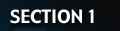 The Market Supply Curve
10
Section 1-11